Bahasa Pemrograman (Pemrograman Visual)
#4
Pemrograman Visual dengan Java Swing
Tujuan Pertemuan
Memahami pembuatan program java visual sederhana dengan swing:
Membuat Jframe
JTextField
JButton
Membuat JFrame Form
Untuk membuat form JFrame: (dgn Netbeans)
Klik kanan pada project  new  JFrame Form




Selanjutnya pada form yang tampil (lihat slide berikutnya), isi nama class
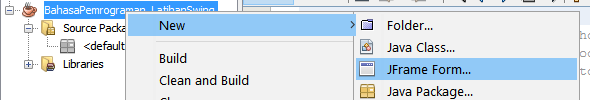 Membuat JFrame Form
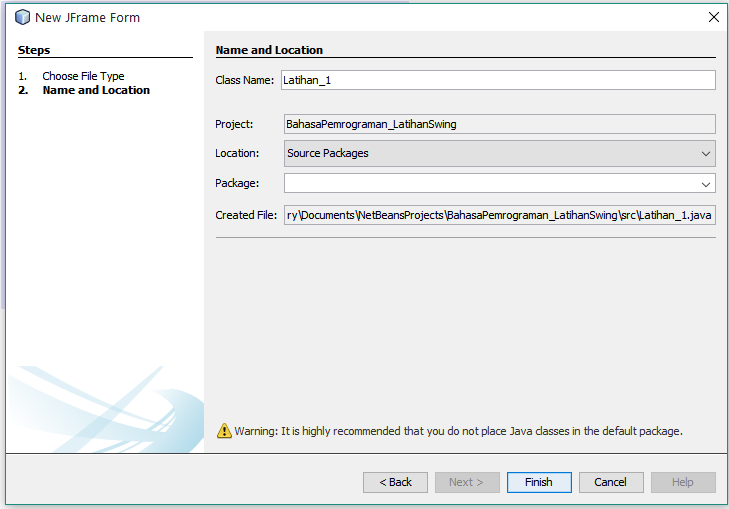 Membuat JFrame Form
JFrame:
Palette
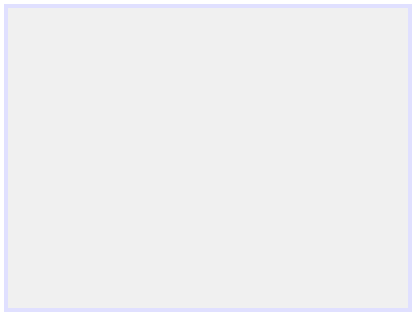 Membuat JFrame Form
Panel Properties
Tips:
Nilai yag sering dirubah pada properties JFrame adalah:
name 
 memberi nama pada JFrame
tittle
 Memberikan judul form
preferredSize
Menentukan ukuran Jframe
defaultCloseOperation
Menentukan jenis operasi yang dijalankan kalau frame di-close

Event yang sering dimanfaatkan pada JFrame adalah:
formComponentShown()
 Event aktif saat form ditampilkan
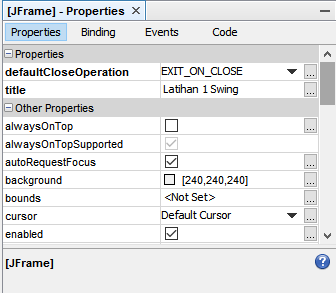 [Speaker Notes: formComponentShown( )]
Menambahkan Jbutton pada JFrame
Properties JButton yang biasa diisi:
Variable Name
 Nama variable yang biasa digunakan untuk mengakses
Text
 Teks (tulisan) yang ditampilkan pada button

Event yang sering dimanfaatkan:
actionPerformed()
 Event yang aktif saat tombol di click
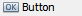 [Speaker Notes: Untuk keluar dari aplikasi perintahnya:
System.exit(0);]
Menambahkan JTextField pada JFrame
Untuk menambahkan komponen visual pada Jframe, bisa dilakukan dengan melakukan drag & drop komponen pada palette ke form Jframe.

 
Properties JLabel yang biasa diisi:
Variable Name
text
toolTipText

Method:
setText( )
getText( )
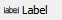 jFrame
name: frLatihan1
Title: Latihan Frame
PreferredSize: [400, 300]
defaultCloseOperation: EXIT_ON_CLOSE

formComponentShown: jBtnKeluar.setVisible(false);
Contoh
jLabel
Variable name: jLblPesan
Text: Hello World, please click tombol di bawah ini! toolTipText: Ini teks pesan
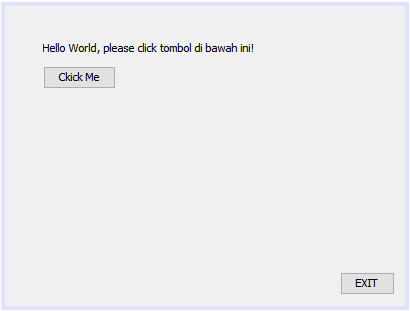 jButton
Variable name: jBtnClickMe
Text: Click Me

actionPerformed:
jLblPesan.setText("Terima kasih, tombol sudah anda tekan");
 jBtnClickMe.setVisible(false);
 jBtnKeluar.setVisible(true);
jButton
Variable name: jBtnKeluar
Text: EXIT

actionPerformed:
System.exit(0);
Menambahkan JTextField pada JFrame
Untuk menambahkan komponen visual pada Jframe, bisa dilakukan dengan melakukan drag & drop komponen pada palette ke form Jframe.

 
Properties JTextField yang biasa diisi:
Variable Name
text
toolTipText
Horizontal Size
Method:
setText( )
getText( )
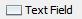 Menambahkan JTextField pada JFrame
Untuk menambahkan komponen visual pada Jframe, bisa dilakukan dengan melakukan drag & drop komponen pada palette ke form Jframe.

 
Properties JTextField yang biasa diisi:
Variable Name
text
toolTipText
Horizontal Size
Method:
setText( )
getText( )
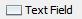 TUGAS
import java.util.Scanner;
import java.io.FileNotFoundException;
import java.io.FileReader;
public class bacaFile {
	public static void main(String[] args) {
   		Scanner input = new Scanner(System.in);
		System.out.print("Nama File: ");
		String file = input.nextLine();
		try{
			Scanner fs = new Scanner(new FileReader(file));
			while(fs.hasNextLine()) {
		        String isi = fs.nextLine();
		        System.out.println(isi);
			}
		}
		catch (FileNotFoundException fe) {
			System.out.println("Invalid filename. Try another:");
	      //getFileScanner();
		}
	}
}
Lakukan analisa terhadap kode program disamping, hasil analisa berupa penjelasan proses kode program tersebut.
Terima Kasih
“The More You Share, 
		The More You Get”